TAUD Leadership ConferenceThe Pursuit of Excellence: Tools to Continually Improve Your UtilityOctober 31, 2024
Contact Information
Sarah Chandler, Principal
Email: Sarah.Chandler@JacksonThornton.com
Direct: 334-224-9783

Jim Marshall, Principal
Email: Jim.Marshall@JacksonThornton.com
Direct: 334-451-2196
About Jackson Thornton
Founded in 1919
Headquartered in Montgomery, AL
Five offices in Alabama & Tennessee
37 partners; 200+ on staff
Accounting, audit, tax, consulting
Myriad of specialized industry services and niche areas
Firm owns four additional companies
About Jackson Thornton Utilities
25+ employees dedicated to Utility focused work
120+ clients
Complete 80-100 Cost of Service, Rate Design and/or System Development Fee engagements annually
Average being in front of Boards/Councils about once a week
Overview of Session
Mission
Challenges
Tools 
&
Solutions
Next Steps
Mission – What is Your Why?
Common Challenges
Tools for Continual Improvement
Financial
Financial Stability is key to fulfilling your mission.
A Capital plan must be accompanied by a financial plan.
Financial Tools/Best Practices
Succession Planning
According to the EPA between 30% and 50% of the water workforce is eligible to retire in the next 5 – 10 years.
Succession Planning
Succession Planning
A proactive strategy for ensuring a smooth transition of leadership when leaders move on due to retirement, role changes or other reasons.
Necessary for all areas of the utility
Managers
Operations
Finance
Customer Service
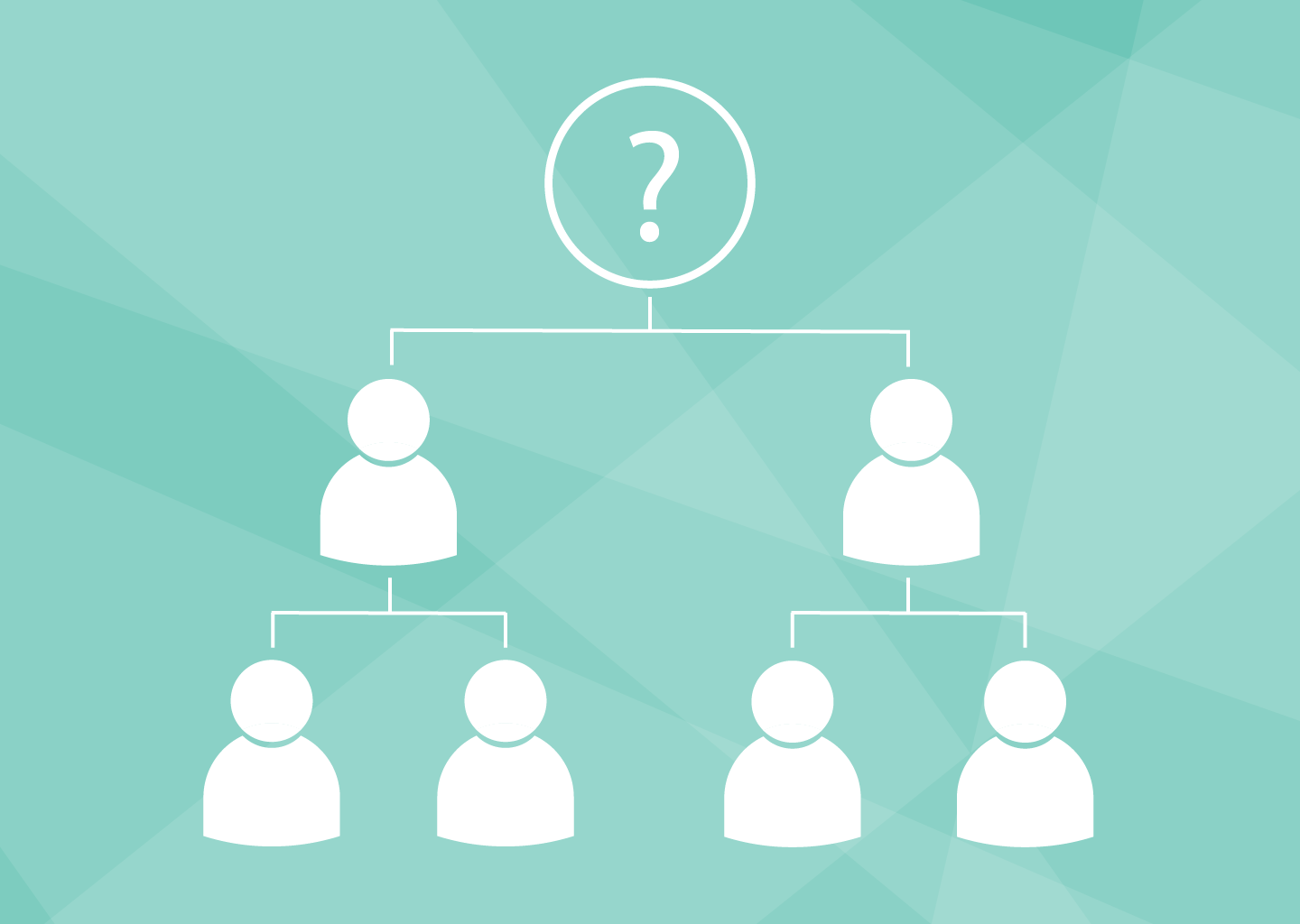 Succession Planning – Tools/Best Practices
Proactive V. Reactive
Start Early and plan continually
Identify Critical Roles
Assess Talent pool
Develop high Potential Employees
Communicate Transparently
Diversify Your Bench (Cross Train)
Consider External Options
Evaluate and Adjust
Employee Retention and Engagement
AWWA 2024 State of the Industry Report lists worker shortages as one of the top ten concerns among leaders in the industry.
The Value of Employee Retention
Turnover Costs
Declination of Talent Pool
Institutional Knowledge
Productivity and Performance
Return on Investment
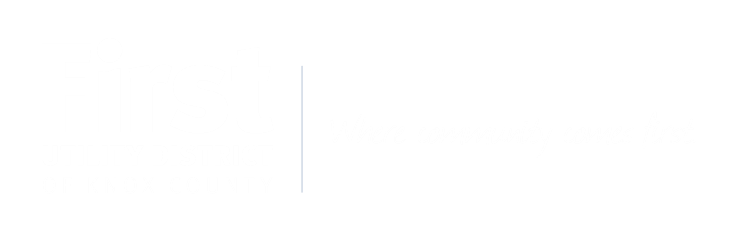 The Value of Employee Retention
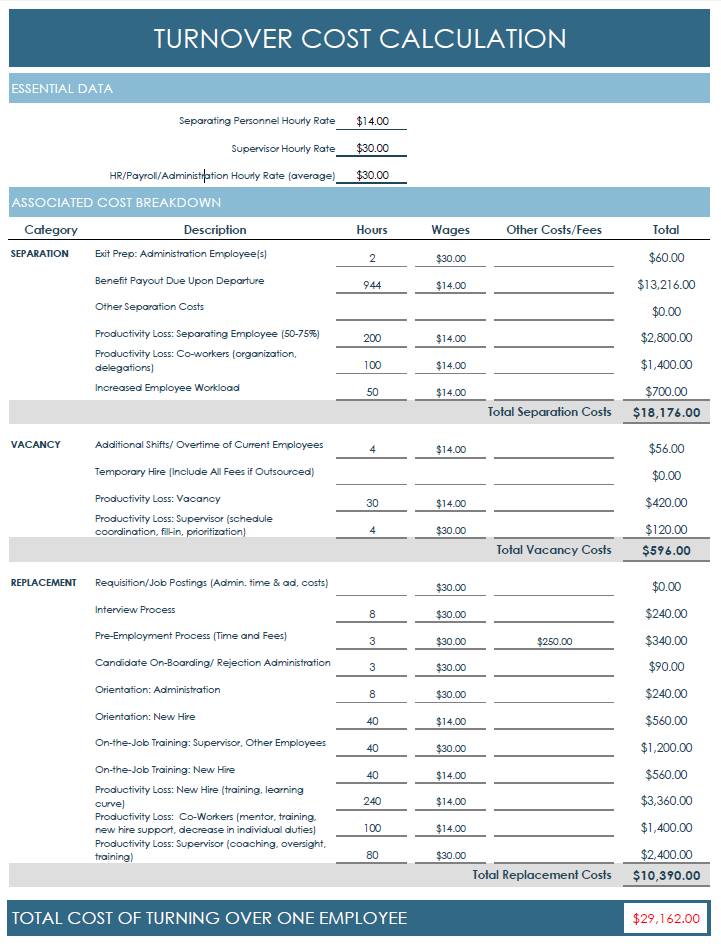 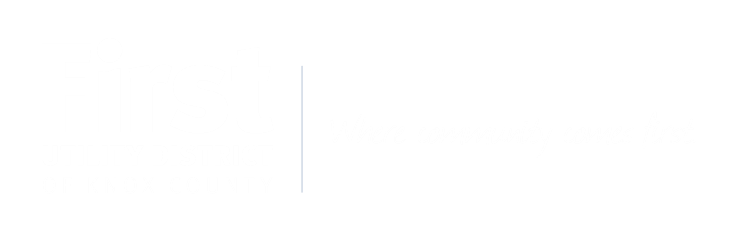 Employee Engagement
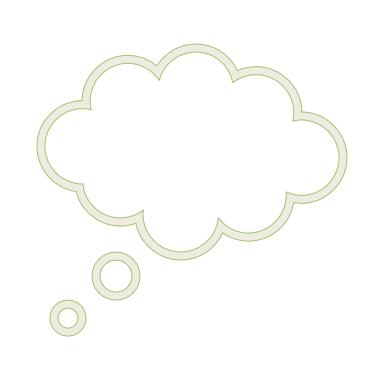 “People will forget what you said, people will forget what you did, but people will never forget how you made them feel.” 
-Dr. Maya Angelou
Employee Engagement
Benefits to the Employer
Increased Productivity
Lower Absenteeism
Higher Retention Rates
Improved Customer Satisfaction
Benefits to the Employee
Increased Job Satisfaction
Better Health and Well-being
Stronger Relationships
Job Security/Loyalty
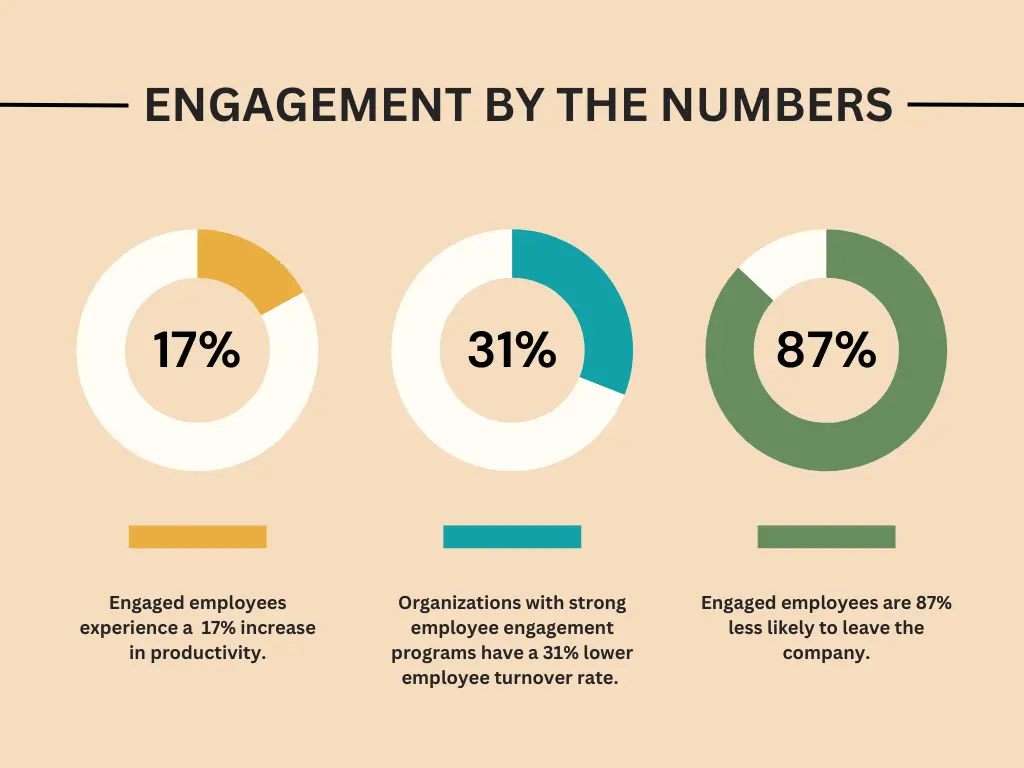 Sources: Gallop, Officevibe, Harvard Business Review
Employee Engagement – Tools/Best Practices
Leadership Development is Critical
Navigating Industry Challenges
Emergencies/Disasters
Enhancing Operational Efficiencies
Managing Risks and Security
Leadership Development – Tools/Best Practices
Next Steps and Resources
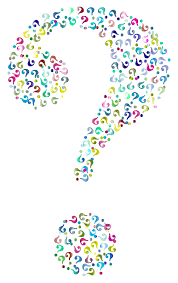